MapReduce
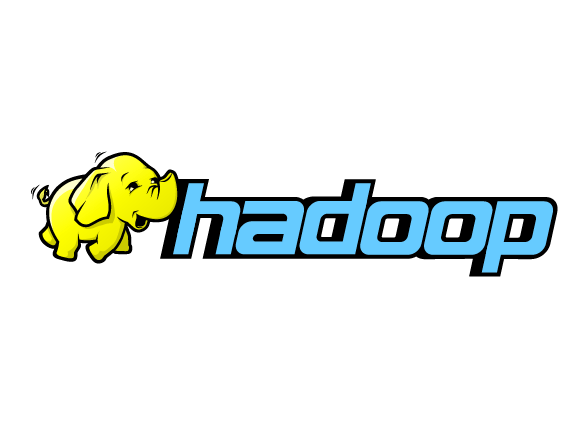 What Is Hadoop?
The Apache Hadoop project develops open- source software for reliable, scalable, distributed computing.

In a nutshell
Hadoop provides: a reliable shared storage and analysis system. 
The storage is provided by HDFS
 The analysis by MapReduce.
What is MapReduce?
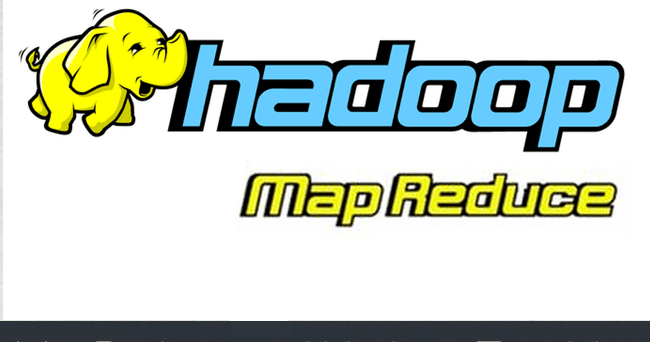 MapReduce is a patented software framework introduced by Google to support distributed computing on large data sets on clusters of computers.
It is a sub-project of the Apache Hadoop Project.
MapReduce is a Programming Model  and an associated implementation for processing and generating big data sets with a parallel, distributed algorithm on a cluster.
MapReduce Serves Two Essential Functions:
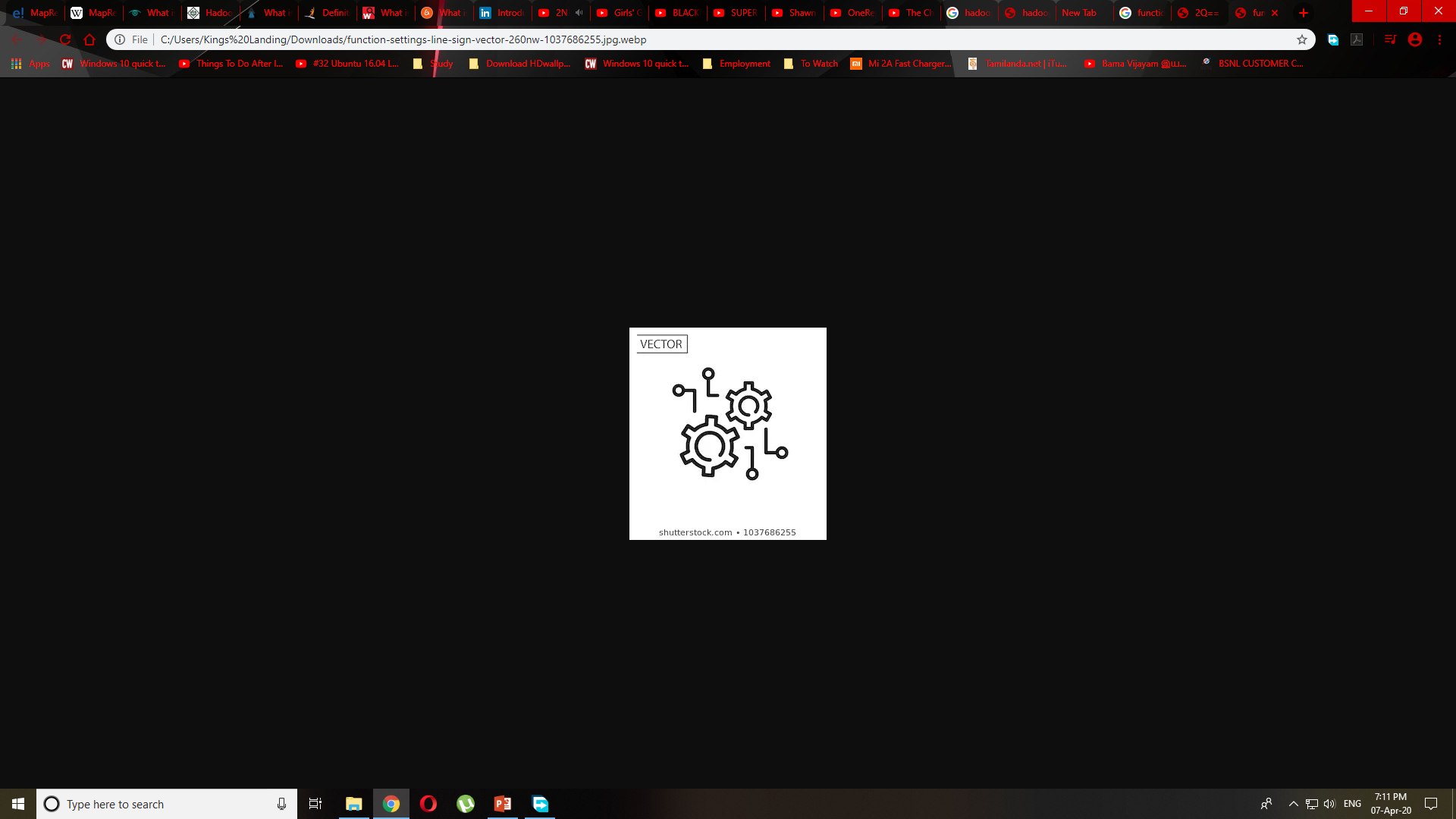 It filters and parcels out work to various nodes within the cluster or map
 A function sometimes referred to as the mapper
It organizes and reduces the results from each node into a cohesive answer to a query
 Referred to as the reducer.
How MapReduce works
The original version of MapReduce involved several component daemons, including:
JobTracker -- the master node that manages all the jobs and resources in a cluster
TaskTrackers -- agents deployed to each machine in the cluster to run the map and reduce tasks
JobHistory Server -- a component that tracks completed jobs and is typically deployed as a separate function or with Job Tracker.
MapReduce Framework:
Per cluster node: 
 Single JobTracker per master
Responsible for scheduling the jobs’ component tasks on the slaves 
Monitors slave progress 
 Re-executing failed tasks
Single Task Tracker per slave
Execute the tasks as directed by the master
MapReduce core functionality:
Code usually written in Java- though it can be written in other languages with the Hadoop Streaming API 
Two fundamental pieces:
Map step
Master node takes large problem input and slices it into smaller sub problems; distributes these to worker nodes.
Worker node may do this again; leads to a multi-level tree structure
Worker processes smaller problem and hands back to master
Reduce step
Master node takes the answers to the sub problems and combines them in a predefined way to get the output/answer to original problem
MapReduce core functionality (II)
Data flow beyond the two key pieces (map and reduce):
Input reader – divides input into appropriate size splits which get assigned to a Map function 
 Map function – maps file data to smaller, intermediate <key,value> pairs 
Partition function – finds the correct reducer: given the key and number of reducers, returns the desired Reduce node 
 Compare function – input for Reduce is pulled from the Map intermediate output and sorted according to this compare function 
Reduce function – takes intermediate values and reduces to a smaller solution handed back to the framework 
 Output writer – writes file output
MapReduce core functionality (III)
A MapReduce Job controls the execution
Splits the input dataset into independent chunks 
 Processed by the map tasks in parallel
The framework sorts the outputs of the maps 
 A MapReduce Task is sent the output of the framework to reduce and combine 
 Both the input and output of the job are stored in a file system 
 Framework handles scheduling 
 Monitors and re-executes failed tasks
MapReduce input and output
MapReduce operates exclusively on pairs 
 Job Input: <key,value> pairs 
Job Output: <key,value> pairs 


Key and value classes have to be serializable by the framework.
Conceivably of different types
Default serialization requires keys and values to implement Writable 
 Key classes must facilitate sorting by the framework
Input and Output (II)
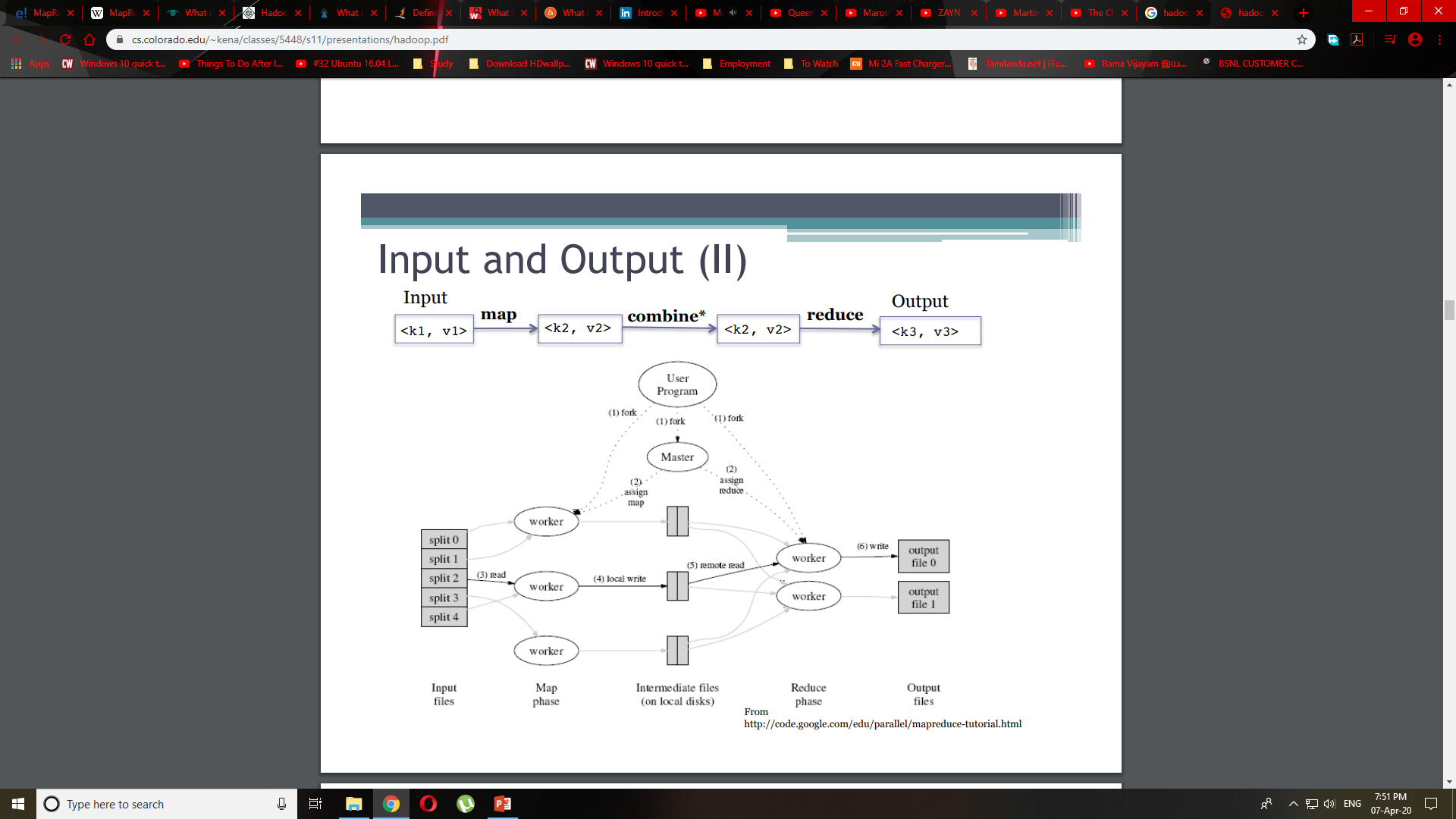 For Example
To explain in detail, we’ll use a code example: WordCount Count occurrences of each word across different files
Two input files:
file1: “hello world hello moon” 
file2: “goodbye world goodnight moon”
Three operations: 
map combine reduce
What is the output per step?
MAP
 First map: 
< hello, 1 > 
< world, 1 > 
< hello, 1 > 
< moon, 1 >

Second map:
 < goodbye, 1 >
 < world, 1 > 
< goodnight, 1 >
 < moon, 1 >
COMBINE
REDUCE
< goodbye, 1 >
 < goodnight, 1 >
 < moon, 2 > 
< world, 2 >
 < hello, 2 >
First map:
< moon, 1 > 
< world, 1 > 
< hello, 2 >


 Second map: 
< goodbye, 1 >
 < world, 1 >
 < goodnight, 1 >
 < moon, 1 >
Main run method – the engine
public int run(String[] args) { Job job = new Job(getConf()); job.setJarByClass(WordCount.class); job.setJobName(“wordcount”); job.setOutputKeyClass(Text.class); job.setOutputValueClass(IntWritable.class); job.setMapperClass(Map.class); job.setCombinerClass(Reduce.class); job.setReducerClass(Reduce.class); job.setInputFormatClass(TextInputFormat.class); job.setOutputFormatClass(TextOutputFormat.class); FileInputFormat.setInputPaths(job, new Path(args[0])); FileOutputFormat.setOutputPaths(job, new Path(args[1])); boolean success = job.waitForCompletion(true); return success ? 0 : 1;
}
Mapper
Mapper maps input key/value pairs to a set of intermediate key/value pairs 
 Implementing classes extend Mapper and override map( )
Main Mapper engine: Mapper.run( )
setup( ) 
map( ) for each input record 
cleanup ( )
Mapper implementations are specified in the Job 
 Mapper instantiated in the Job 
 Output data is emitted from Mapper via the Context object 
Hadoop MapReduce framework spawns one map task for each logical representation of a unit of input work for a map task 
 E.g. a filename and a byte range within that file
How many maps?
The number of maps is driven by the total size of the inputs 
 Hadooop has found the right level of parallelism for maps is between 10-100 maps/node 
If you expect 10TB of input data and have a block size of 128MB, you will have 82,000 maps 
Number of tasks controlled by number of splits returned and can be user overridden
Context object details
Recall Mapper code: 
while (tokenizer.hasMoreTokens()) { word.set(tokenizer.nextToken());
 context.write(word, one); }
Context object: allows the Mapper to interact with the rest of the Hadoop system 
Includes configuration data for the job as well as interfaces which allow it to emit output 
 Applications can use the Context
to report progress 
 to set application-level status messages 
 update Counters 
 indicate they are alive
Reduce class for WordCount
public static class Reduce extends Reducer 
{
 public void reduce(Text key, Iterable values, Context context) { 
int sum = 0; 
for (IntWritable val : values) 
{
 sum += val.get();
 }
 context.write(key, new IntWritable(sum)); 
} 
}
The framework puts together all the pairs with the same key and feeds them to the reduce function, that then sums the values to give occurrence counts.
Reduce class (II)
Recall the output of the job: a count of occurrences.
 < goodbye, 1 > 
< goodnight, 1 >
 < moon, 2 >
 < world, 2 >
 < hello, 2 >
Reducer (III)
Reduces a set of intermediate values which share a key to a (usually smaller) set of values 
 Sorts and partitions Mapper outputs 
 Number of reduces for the job set by user via Job.setNumReduceTasks(int) 
 Reduce engine
receives a Context containing job’s configuration as well as interfacing methods that return data back to the framework 
 Reducer.run()
setup() 
 reduce() per key associated with reduce task 
 cleanup()
How many reduces?
0.95 or 1.75 multiplied by (numberOfNodes * mapreduce.tasktracker.reduce.tasks.maximum 
 0.95 : all of the reduces can launch immediately and start transferring map outputs as the maps finish 
1.75: the faster nodes will finish their first round of reduces and launch a second wave of reduces, doing a better job of load balancing 
Increasing number of reduces increases framework overhead; and increases load balancing and lowers cost of failures
Summary
Hadoop MapReduce is a large scale, open source software framework dedicated to scalable, distributed, data-intensive computing 
 The framework breaks up large data into smaller parallelizable chunks and handles scheduling 
Maps each piece to an intermediate value 
 Reduces intermediate values to a solution 
 User-specified partition and combiner options 
 Fault tolerant, reliable, and supports thousands of nodes and petabytes of data 
 If you can rewrite algorithms into Maps and Reduces, and your problem can be broken up into small pieces solvable in parallel, then Hadoop’s MapReduce is the way to go for a distributed problem solving approach to large datasets 
Tried and tested in production 
 Many implementation options
Thank you
By,
V.Priyanka-M.Sc.,CS
Bon secours college for women